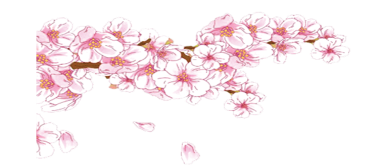 六年级数学·上    新课标[冀教]    第5单元
5 储 蓄
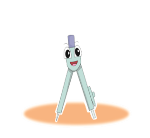 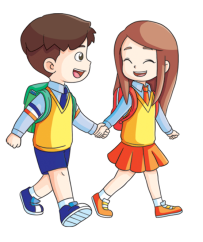 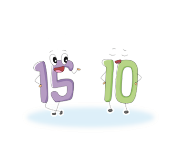 WWW.PPT818.COM
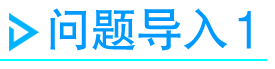 (1)你了解到哪些有关储蓄的知识?
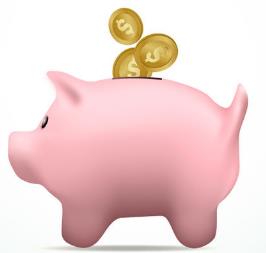 (2)说一说储蓄对个人、国家有哪些重要意义。
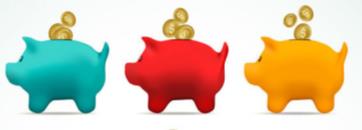 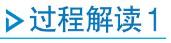 (1)你了解到哪些有关储蓄的知识?
把钱存入银行就是储蓄。
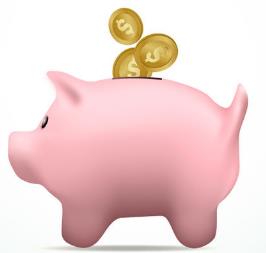 (2)说一说储蓄对个人、国家有哪些重要意义。
①可以支援国家建设。
②个人可以获得一定的利息。
③保障个人财产安全。
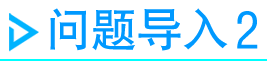 认识利率表
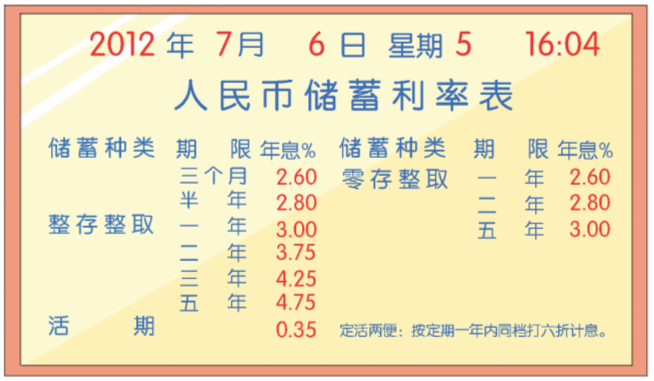 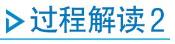 (1)期限:存款的时间。
(2)储蓄种类:银行存款的种类有活期、定期、定活两便。
(3)存款种类
活期:可以随时支取,随时存入。
整存整取:一起存入一定钱数,存期到时支取。
定期
零存整取:每月存入一定钱数,存期到时支取。
定活两便:存款时不约定存期,一次性存入,一次性支取。
(4)本金:存入银行的钱叫本金。
(5)利息:取款时银行多支付的钱叫利息。
(6)利率:利息与本金的百分比叫利率。利率有按年计算的,称为年利率;也有按月计算的,称为月利率。
(7)利息=本金×利率×存期
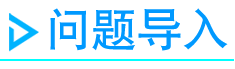 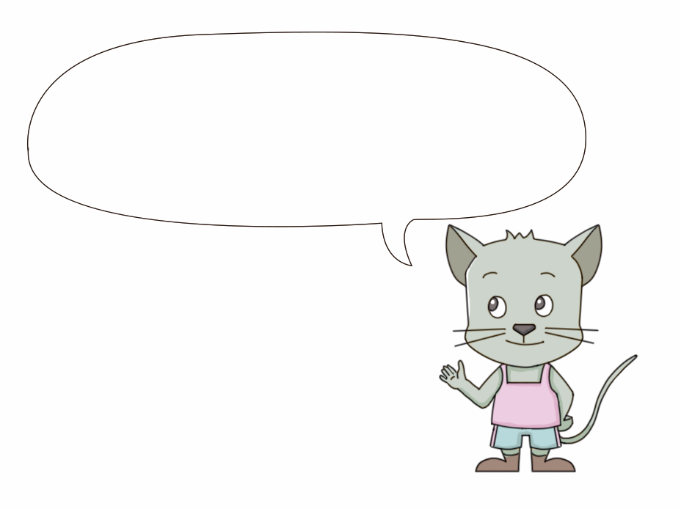 2008年10月9日，国家规定，对储蓄存款利息所得暂时免征个人所得税。
2012年7月10日,张叔叔将20000元钱存了三年定期。当时的年利率是4.25%,三年到期时,张叔叔一共可以取回多少元钱?
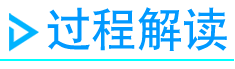 张叔叔存款本金是20000元,存期三年,年利率是4.25%。求三年到期时共取回多少钱,就是求本金和利息的和。
年利率
=
×
利息
本金
利息
=
+
取回的钱
本金
银行应付的利息:
20000×4.25%×3
=2550(元)
=22550(元)
取回的钱:
20000+2550
答:张叔叔一共可以取回22550元钱。
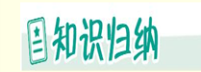 一共取回的钱既包括本金,又包括利息。
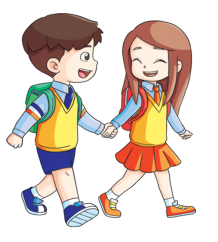 利息=本金×利率×存期
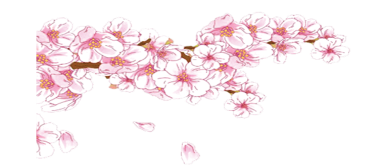 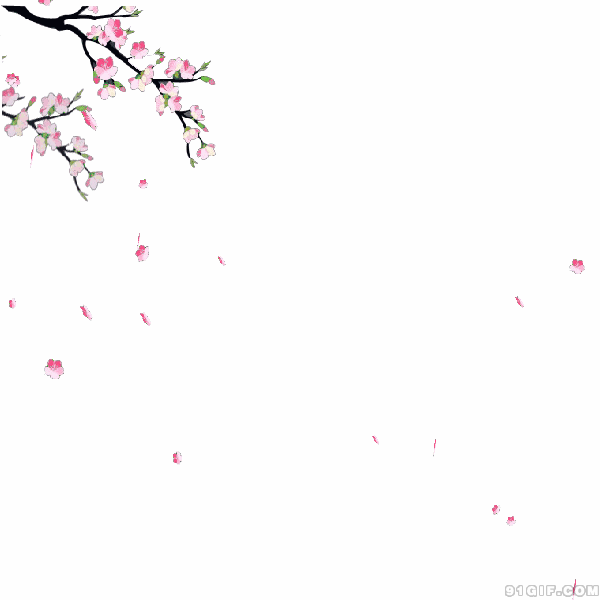 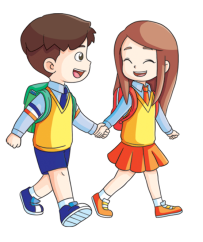 见
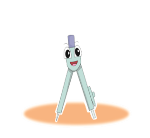 再
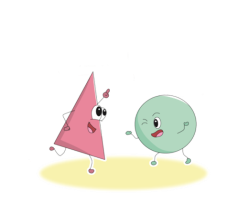 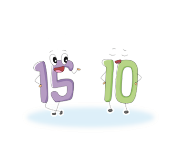 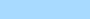